Lecture 2 Strategic Management THE
Strategic Management for Tourism Hospitality & Events
Competencies and Core Competencies
What are you good at?
Competencies;
Attributes such as skills, knowledge, technology and relationships that are common among competitors in an industry;
Core competencies are attributes distinguished from competencies.
Performance is superior to industry average.
unique to the company;
more complex;
difficult to emulate (copy);
relate to fulfilling specific customer needs;
add greater value than competencies;
distinctive relationships with customers, distributors and suppliers;
superior organisational skills and knowledge.
Strategic Management for TouriHospitality & Evandnts
Analysis Outcomes
What does resource and competency analysis add to our understanding?
The aim of an analysis of resources, competencies and core competencies is to understand the:
nature of the resources on which the organisation depends;
nature and sources of particular core competencies;
need for adaptation of existing core competencies;
need for new core competence building;
potential sources of core competence based on resources and competencies;
need for core competencies to remain focused on customer needs.
Strategic Management for Tourism Hospitality & Events
Resource Analysis
Example Brand Value

How to value a brand?

https://www.youtube.com/watch?v=sQLlPC_alT8
https://www.youtube.com/watch?v=fDdW47eMX7E
Strategic Management for Tourism Hospitality & Events
Outsourcing
Used by many THE organisations 
outsourcing – entrusting some of an organisation’s activities to an external entity;
Organisations concentrate on core activities associated with core competencies.
Activities which are not regarded as core are outsourced.
Combined complementary core competencies add to competitive advantage for all collaborators.
Value chain analysis can identify where outsourcing might add greater value.
Strategic Management for Tourism Hospitality & Events
Outsourcing
Vertical integration – horizontal integration – outsourcing 

In and out of fashions over time for many major THE organisations 

What are advantages and disadvantages to own for instance
Travel agency – tour operator – airline – hotel – transportation company – cleaning company – public refusal collection company – farm for meat production – etc.?
Strategic Management for Tourism Hospitality & Events
SUMMARY
THE organisations have try to configure and coordinate their operational resources and processes in such a way that they add value.
In so doing they achieve an advantage over competitors – competitive advantage.
In THE sustainable competitive advantage is important. 
It is very important in the strategy to have a good understanding of the resources they have available to them and how these are used to create value.
Analysis indicates where strategy needs to focus.
It is also necessary to consider the potential for collaboration with suppliers, distributors and customers
The Human Context
Strategic Management for Tourism Hospitality & Events
Introduction
In this session:

importance of human resources in THE;
employment and working conditions in THE;
the guest–employee encounter;
service quality;
the human resource audit;
critical success factors;
organisational culture;
cross-cultural differences.
Strategic Management for Tourism Hospitality & Events
Human Resources
Why are they so important?
THE is often highly labour-intensive.
Human resources are often the key differentiator between different competing organisations.
the human element in THE organisations is critical for:
service quality;
customer satisfaction;
loyalty;
competitive advantage;
organisational performance;
interaction between guests and employees:
is highly important and can be viewed as part of the product;
is often with relatively junior ‘front-line’ staff.
Strategic Management for Tourism Hospitality & Events
Human Resources in THE
Workforce has distinctive features 
THE workforce is often characterised by:
large proportion of female and young employees;
large number of part-time and seasonal  workers;
high staff turnover rates;
recruitment difficulties;
poor levels of training;
relatively low pay;
labour mobility between different employers and geographically;
employees working remotely;
working patterns involving work at nights and weekends;
importance of volunteers particularly for large events.
Each characteristic raises challenges for managers.
Strategic Management for Tourism Hospitality & Events
Employee Recruitment, Retention and Motivation
Motivate and empower THE staff
some perceived negative aspects of THE employment in some cases;
also staff often working remotely or at times when managers are not available;
to deal with these factors employers may offer: 
training opportunities;
career progression opportunities;
travel incentives;
higher levels of pay and bonuses;
Critically though, employers need to pay attention to the design of jobs and employee empowerment.
Strategic Management for Tourism Hospitality & Events
Job Design and Empowerment
Critical aspects of HRM in THE 
pay attention to design of jobs and roles through measures such as:
job enlargement – employees given a wider variety of tasks;
job rotation – employees rotate jobs;
job enrichment – employees given more discretion or empowerment to make decisions;
job sharing – employees’ jobs shared between two or more employees;
many THE employers stress importance of empowering employees;
so they can take decisions and resolve issues as they occur;
within pre-set guidelines.
Strategic Management for Tourism Hospitality & Events
Empowerment
Empowering employees
How can empowerment enhance the quality experience of customers in 
Tourism
Hospitality
Events ?

PLEASE THINK ABOUT AND NOTE DOWN ONE EXAMPLE FOR EACH OF THE THREE INDUSTRIES
Strategic Management for Tourism Hospitality & Events
The Guest–Employee Encounter
Front-line employees are vital
managing the guest (customer)–employee encounter: 
difficult but highly important for THE managers;
for customers service quality is judged by the service encounter or the moment of truth;
in THE managing the encounter is made more challenging by:
the fragmentation of customers’ experience;
employees working remotely.
Strategic Management for Tourism Hospitality & Events
Service Quality
Source of competitive advantage
Service quality is often important in gaining competitive advantage in THE.
largely determined by the quality of human resources;
because they facilitate firm specific competencies;
services are intangible; produced and consumed simultaneously;  usually with interpersonal interaction between customers and service providers, and thus:
services are made tangible in the personality, appearance, attitudes, and behaviour of employees;
employees become part of the product, represent the organisation, and help to form the image of the organisation.
Strategic Management for Tourism Hospitality & Events
The ‘virtuous circle’ linking human resources with business success
Strategic Management for Tourism Hospitality & Events
Service Quality Gaps
Achieving customer satisfaction
SERVQUAL model of service quality (Zeithaml et al., 1990)
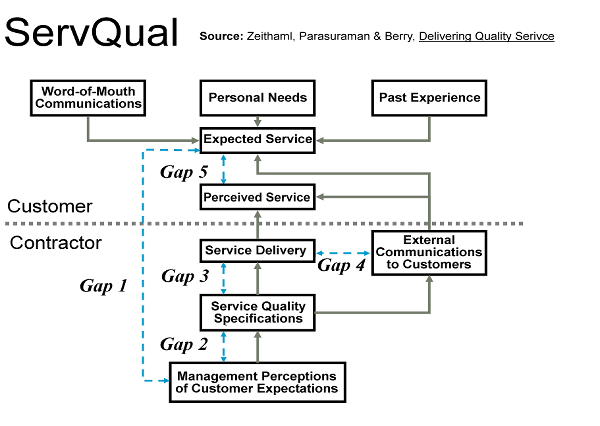 Strategic Management for Tourism Hospitality & Events
Service Quality Gaps
Achieving customer satisfaction
SERVQUAL model of service quality (Zeithaml et al., 1990):
service quality gap – perception of service received is less than what is expected; five service dimensions:
Responsiveness – willingness to help customers;
Assurance – knowledge and courtesy of employees;
Tangibles – appearance of physical facilities;
Empathy – caring, individualised attention;
Reliability – ability to perform dependably;
possible service quality gaps:
gap 1: management does not know what guests expect;
gap 2: management is not willing or able to put the systems in place to match or exceed customer expectations;
gap 3: the service–performance gap – employees are unable and/or unwilling to perform the service at the desired level;
gap 4: promises do not match delivery.
Strategic Management for Tourism Hospitality & Events
Service Quality Gaps
How can gaps be closed?
Gaps may be positive or negative.
e.g. surpluses or deficiencies of a particular type of employee;
The strategy thus has to relieve labour surpluses or recruit additional labour.
Gaps may be closed by using the ‘five Rs’ individually or in combination. The five Rs are:
Retirement 
Retraining 
Redeployment 
Redundancy 
Recruitment.
Strategic Management for Tourism Hospitality & Events
Human Resource Audit
Can human resources implement strategy?
investigation into size, skills, structure and all other issues of those currently employed;
Assess the ability of human resources to implement a chosen strategy or range of strategic options.
typical audit checklist:
number of employees;
employee costs;
organisational structure;
recruitment and selection procedures;
quality and effectiveness of training and development;
employee motivation and morale;
quality of employee or industrial relations;
internal and external networks of employees;
effectiveness of human resource policies and control procedures.
Strategic Management for Tourism Hospitality & Events
Critical Success Factors
Some human resources may be critical
As well as identifying gaps, HR audit may establish which employees or groups are critical to strategic success.
Usually there are one or more reasons why some organisations have superior performers.
Key reasons for success are called Critical Success Factors (CSFs).
CSFs may lie in several areas – but often human resources often form a part.
e.g. some companies  may have:
uniquely skilled employees;
employees with exceptional knowledge and experience;
an inspirational leader.
Strategic Management for Tourism Hospitality & Events
Organisational Culture
What is it?
culture – organisational equivalent of a human’s personality;
As with human personality, culture can be difficult to explain andf define. Consequently there are many definitions.
Culture can be explained in terms of the ‘feel’ of an organisation or its ‘character’ or ‘the way we do things round here’.
A strategically important point is that all organisations have a culture that it can have a significant effect on organisational performance. THE managers: 
must attempt to understand the culture;
and the effect it is has (positive or negative) on organisational performance;
Managers may subsequently need to take steps to implement a programme that attempts to change the prevailing culture to improve performance.
Strategic Management for Tourism Hospitality & Events
The Determinants of Culture
Many possible influences 
philosophy of the organisation’s founders, especially if it is relatively young;
nature of activities and character of industry it competes in;
nature of the interpersonal relationships and the nature of industrial or employee relationships;
management style adopted and types of control mechanism, e.g. existent management style is autocratic or democratic;
national or regional character of areas where organisation’s activities are located. in turn, this can affect the power distance, which also influences culture;
structure of organisation, particularly its ‘height’ and ‘width’;
dependency on technology and the type of technology employed.
Strategic Management for Tourism Hospitality & Events
Importance of Culture
Culture can have broad influences
culture can have an influence on:
employee motivation;
attractiveness as an employer and hence the rate of staff turnover;
employee morale and ‘goodwill’;
productivity and efficiency;
quality of work;
nature of industrial relations;
attitude of employees in the workplace;
innovation and creativity;
Many THE organisations have recognised the importance of a strong and consistently applied culture.
can enable organisations to strive to deliver:
consistent standards of service;
can be used as a promotional tool externally and internally.
Strategic Management for Tourism Hospitality & Events
The Cultural Web
Strategic Management for Tourism Hospitality & Events
The Cultural Web
Elements of the web
stories – what people within the organisation talk to each other about;
routines and rituals – routines are procedures for doing things; rituals have longer time frame and can be either formal or informal;
symbols – aspects that symbolise something to some people;
structure –  can mean more than just those formal relationships shown on an organisation diagram;
control systems – ways in which activities are controlled;
power structures – core assumptions that contribute to the paradigm are likely to be made by the most powerful management; 
paradigm – the aggregate effects of the all of the cultural influences on the way the organisation looks at the world.
Strategic Management for Tourism Hospitality & Events
Hofstede’s Cross-Cultural Differences
Cultural dimensions theory
THE is, by its nature, international in orientation.
thus it is important that THE managers understand:
the influence of national culture;
the effects the differences have upon the successful implementation of strategy;
Hofstede’s cultural dimensions theory presents five dimensions:
Power distance
Individualism/collectivism
Masculinity versus femininity
Uncertainty avoidance
Long-termism versus short-termism.
Strategic Management for Tourism Hospitality & Events
SUMMARY
THE is often highly labour-intensive and human resources are often the key differentiator between organisations.
The THE workforce often has particular characteristics.
Front-line employees are vital in creating and maintaining service quality.
Service quality is linked to business success through the HR virtuous circle.
SERVQUAL – model of service quality;
HR audit allows gaps and CSFs to be identified.
Culture has an effect upon performance.